Червона книга України
Підготувала
Учениця 11 А
Дубінська Оксана
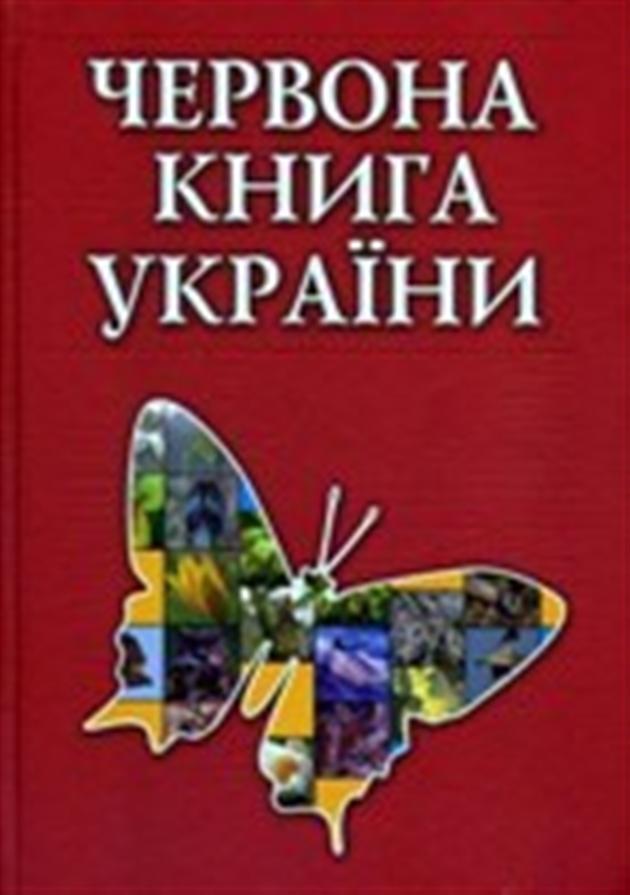 Червона книга України — анотований та ілюстрований перелік рідкісних видів та підвидів, що знаходяться під загрозою зникнення на території України, і підлягають охороні; основний документ, в якому узагальнено матеріали про сучасний стан рідкісних, і таких, що знаходяться під загрозою зникнення, видів тварин і рослин, на підставі якого розробляються наукові і практичні заходи, спрямовані на їх охорону, відтворення і раціональне використання.
До Червоної книги України заносяться види тварин і рослин, які постійно або тимчасово перебувають чи зростають у природних умовах на території України, в межах її територіальних вод, континентального шельфу та виняткової (морської) економічної зони. Занесені до Червоної книги України види тварин і рослин підлягають особливій охороні на всій території України.
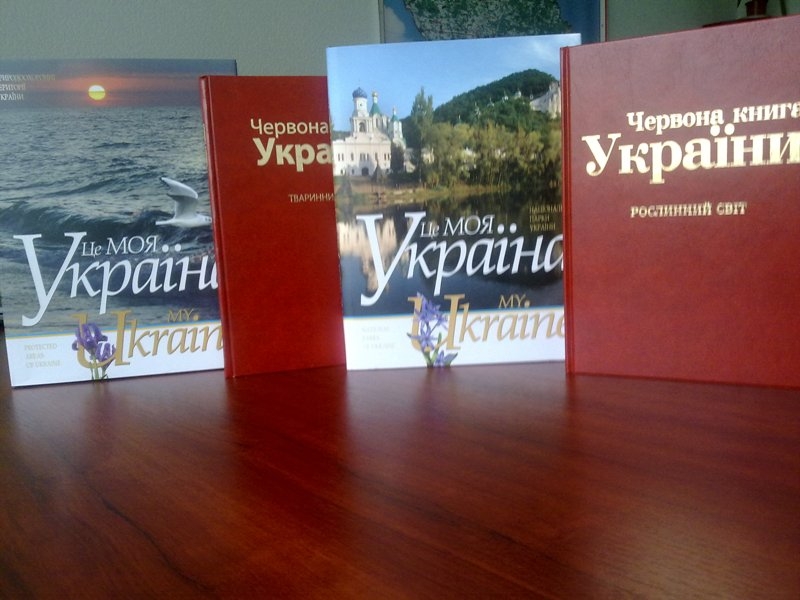 Розуміння необхідності ретельного обліку рідкісних і зникаючих видів організмів, зокрема рослин, зумовило створення Міжнародним союзом охорони природи й природних ресурсів Міжнародної Червоної книги, окремі випуски якої почали видавати з 1966 року. Види, занесені до Міжнародної Червоної книги, мають охороняти на терені всіх країн, де вони поширені.
Види, які потребують охорони в межах певної країни, занесені до національних Червоних книг окремих держав. Крім видів, занесених до Міжнародної Червоної книги, туди включені й ті, що є рідкісними або зникаючими на території певної країни. В Україні перше видання Червоної книги здійснене 1980 року. Випуск другого видання Червоної книги України, присвячений рідкісним та зникаючим видам тварин, видано 1994 року, а рослинам і грибам - 1996 року.
До Червоної книги України занесено ті зникаючі або рідкісні види організмів, які постійно чи тимчасово мешкають у природних умовах на території України або в межах її територіальних вод.
Про кожний вид рослин і грибів, занесений до Червоної книги України (а їх понад 540), наведені дані про характерні риси зовнішньої будови, поширення, екологічні особливості, чисельність, ужиті або заплановані заходи охорони тощо
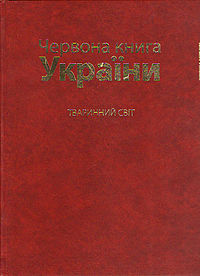 Рослини Червоної книги
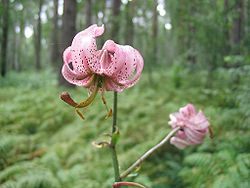 Лі́лія лісова́ (Lilium martagon) — багаторічна цибулинна рослина, один з видів роду Лілія (Lilium) родини лілійних.

Лілія лісова — єдиний вид лілій, який росте в Україні в дикорослому стані.

Українська народна назва — сара́нка.

Зростає в лісах України — на Закарпатті, Буковині, Прикарпатті (зокрема, у Прут-Дністровського межиріччі та на Опіллі), на Поліссі і в Лісостепу.
Рослини Червоної книги
Бузок карпатський (Syringa josikaea J.Jacq. ex Rchb.) — реліктовий вид з родини маслинових (Oleaceae). Інші назви — бузок угорський, бузок східно-карпатський.

В Україні вид поширений на території західної частини Українських Карпат: у верхніх частинах басейнів річок Уж, Латориця, Ріка, Стрий на висотах 400—750 м над р. м.

Кущ або невелике дерево заввишки 3—5 м. Листки широко-еліптичні, завдовжки 5—12 см, більш-менш повстисті (зрідка голі), темно-зелені зверху та сіро-зелені зісподу. Квітки світло-фіалкові, пахучі, зібрані в невелику негусту прямостоячу волоть, котра розвивається з верхівкової бруньки. Цвіте у травні-червні. Плодоносить у вересні-жовтні.
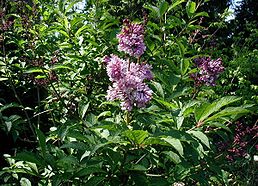 Тварини Червоної книги
Лебідь малий, лебідь тундровий (Cygnus bewickii) — водоплавний птах родини качкових. Один з 7-ми (за іншими джерелами, 6-ти) видів роду; один з 3-х видів роду у фауні України. Інколи лебедя малого розглядають як підвид американського лебедя.

Відмінною рисою є забарвлення дзьоба
Маса — 4,9–6,5 кг, довжина тіла — 107−132 см, розмах крил — 173–200 см. Дорослий птах білий з чорними лапами та двоколірним дзьобом (основа жовта, від ніздрів до кінця — чорний, межа між кольорами проходить під прямим кутом). 
Гніздиться в тундровій смузі Євразії, на островах Колгуєв, Вайгач, Південна (Нова Земля). В Україні не гніздиться. Окремі особини зимують на північному узбережжі Азовського моря (Молочний лиман, Обитічна затока). Відомі зальоти у Полтавську, Волинську та інші області.
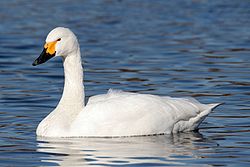 Тварини Червоної книги
Журавель сірий (Grus grus) — великий птах, що мешкає в Європі і Азії, третій за чисельністю вид родини журавлиних. Один з 10 видів роду, один з 2 видів роду у фауні України, представлений номінативним підвидом.

На території України гніздиться на Поліссі, іноді в заболочених долинах річок Лівобережного Лісостепу. Під час сезонних міграцій зустрічається по всій території, концентрується у Присивашші, де зареєстровано поодинокі гнізда. В минулому ареал виду охоплював весь помірний пояс Євразії. Тепер європейська частина ареалу дуже скоротилася (поширений головним чином на Скандинавському півострові). Зимує у Північній Африці, Західній та Південній Азії.
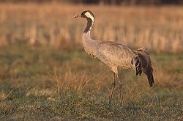 Дякую за увагу!